Bài 3: CHÚA TỂ RỪNG XANH
📌 Nội dung bài học:1. Giải câu đố2. Đọc hiểu văn bản3. Trả lời câu hỏi4. Viết vào vở
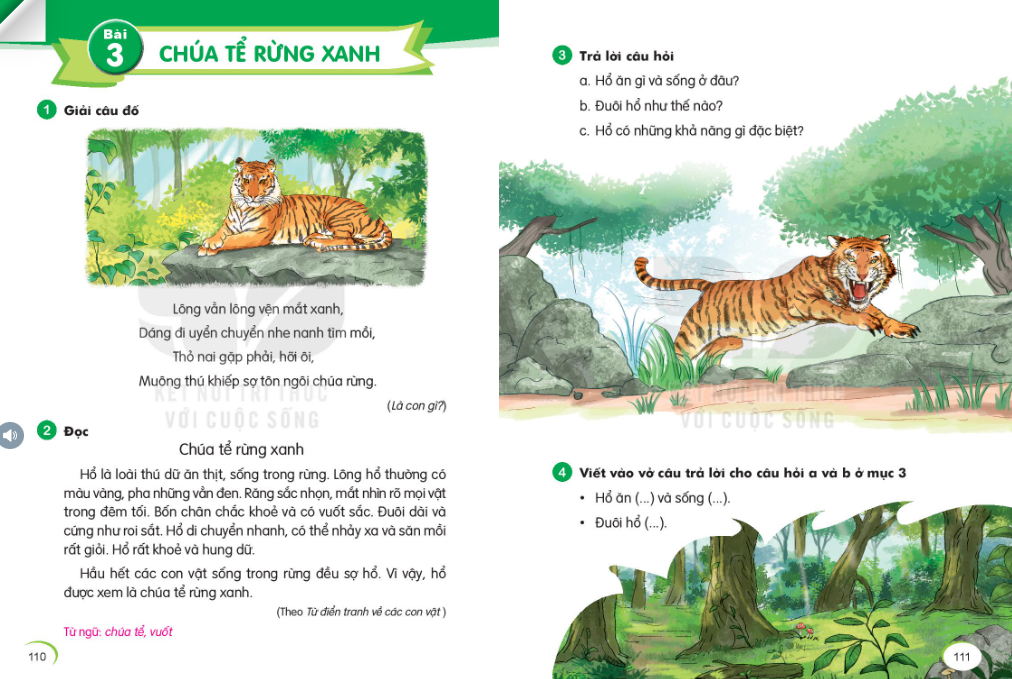 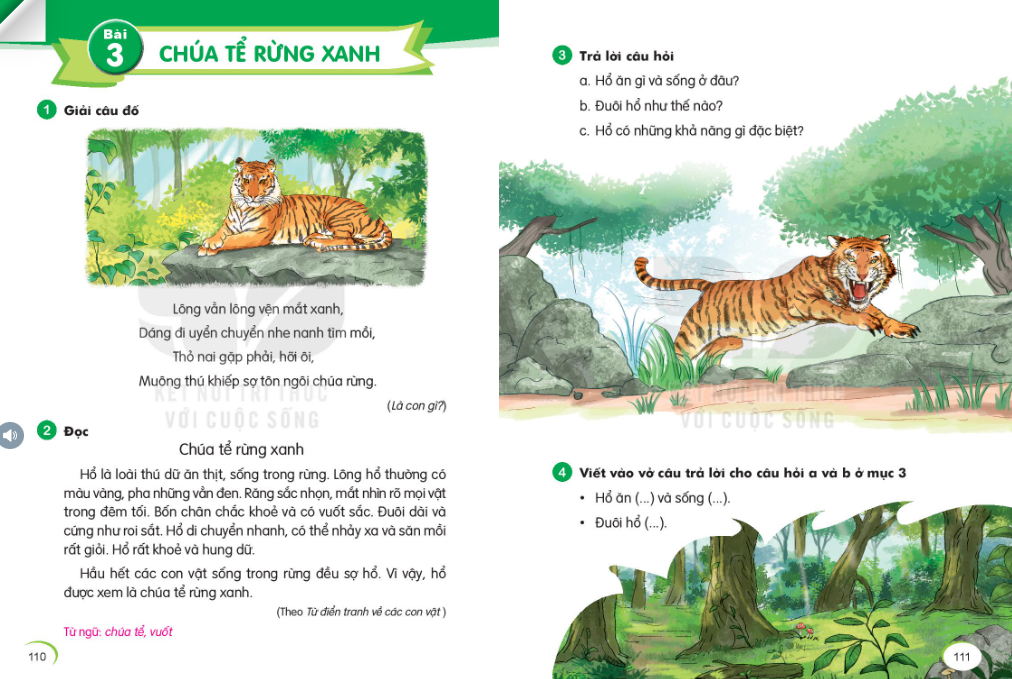 Nội dung bài đọc
Chia đoạn – Từ ngữ cần lưu ý
✂️ Chia đoạn:- Đoạn 1: Đặc điểm của hổ- Đoạn 2: Hổ là chúa tể rừng xanh📝 Từ ngữ cần lưu ý:- Chúa tể: Người/vật đứng đầu, có quyền uy- Vuốt sắc: Móng nhọn, có thể cào xé con mồi- Săn mồi: Tìm và bắt con vật khác để ăn
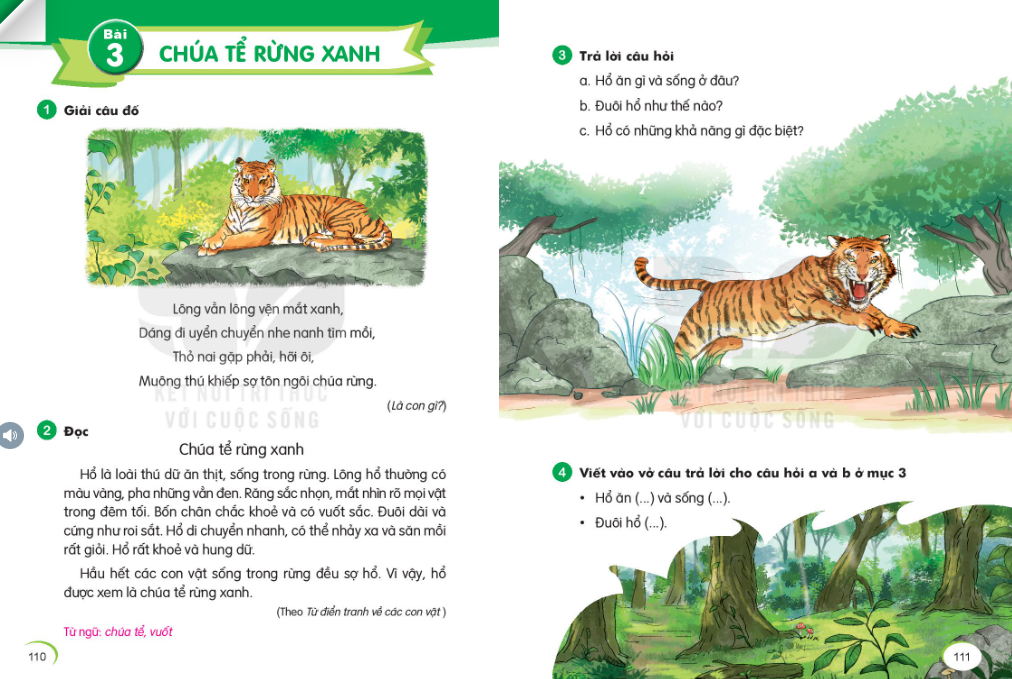 Câu hỏi và trả lời
❓ Câu hỏi:a. Hổ ăn gì và sống ở đâu?b. Đuôi hổ như thế nào?c. Hổ có những khả năng gì đặc biệt?✅ Trả lời:a. Hổ ăn thịt và sống trong rừng.b. Đuôi hổ dài và cứng như roi sắt.c. Hổ di chuyển nhanh, nhảy xa, săn mồi giỏi, rất khỏe và hung dữ.
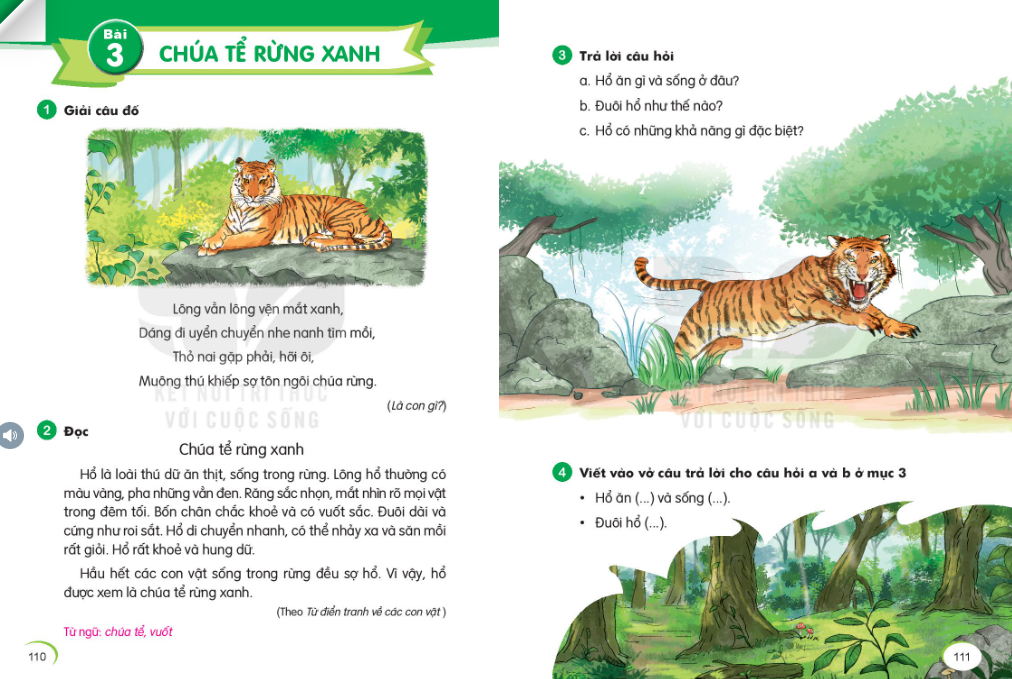 Viết vào vở (Mục 4)
✍️ Viết câu hoàn chỉnh:- Hổ ăn thịt và sống trong rừng.- Đuôi hổ dài và cứng như roi sắt.📘 Khuyến khích học sinh viết vào vở theo mẫu trên.
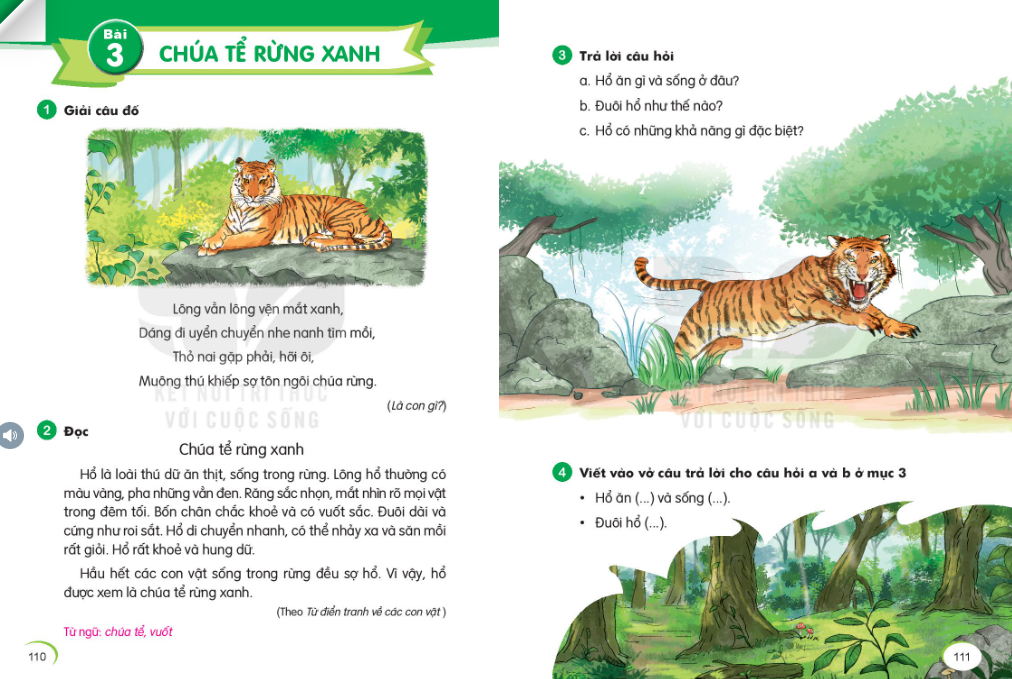 Hoàn thiện câu (Mục 5)
📝 Chọn từ ngữ để hoàn thiện câu:Từ cần chọn: hung dữ, trong rừng, đêm tối, chúa tểa. Gấu, khỉ, hổ, báo đều sống (…).b. Trong (…), hổ vẫn có thể nhìn rõ mọi vật.
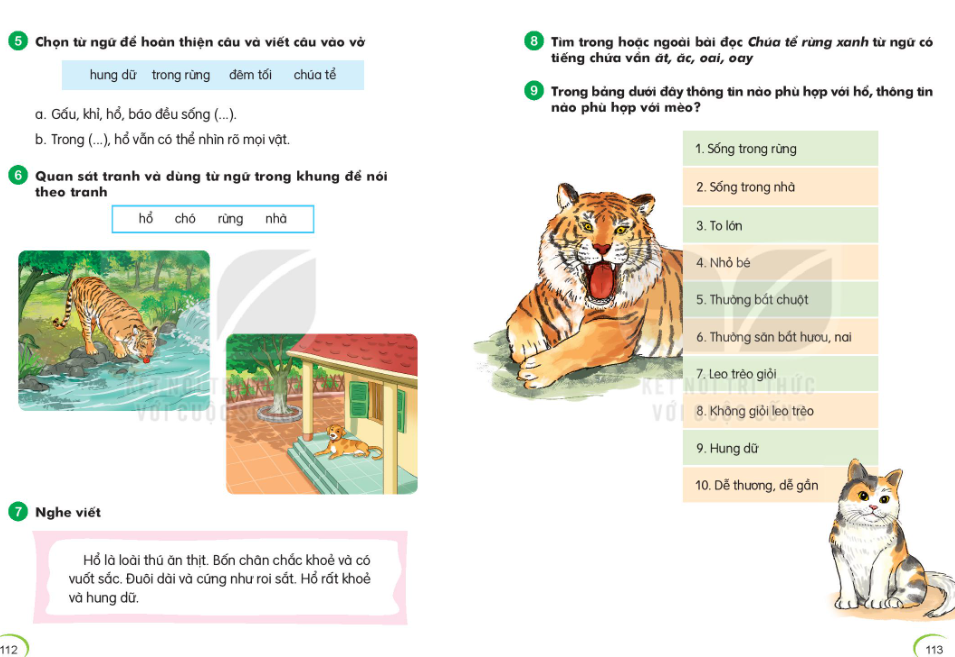 Nói theo tranh (Mục 6)
🔍 Quan sát tranh và dùng từ ngữ trong khung để nói theo tranh:Từ gợi ý: hổ, chó, rừng, nhà
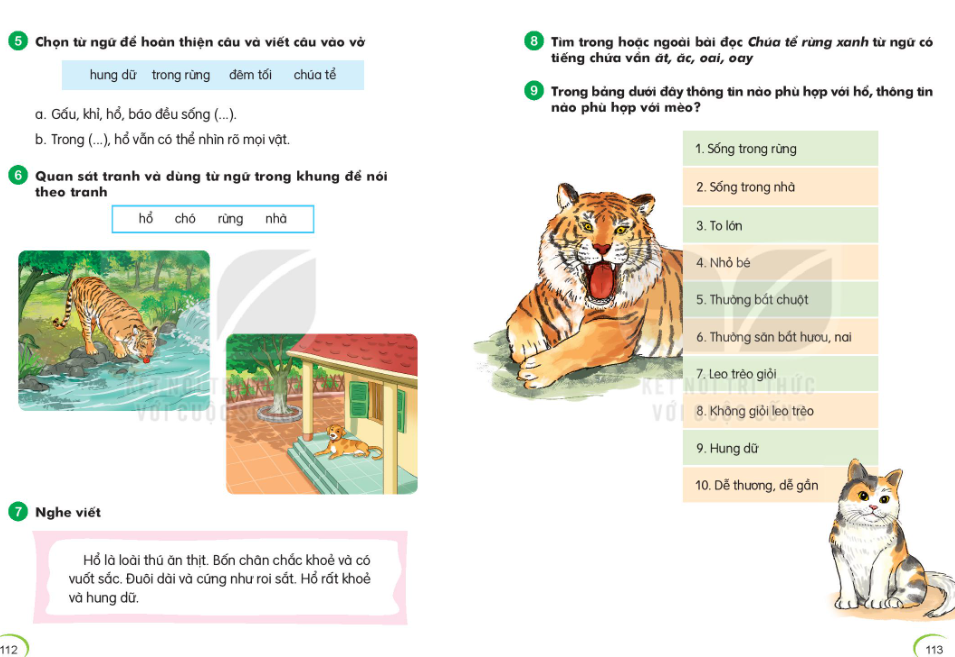 Nghe viết (Mục 7)
📖 Chính tả:Hổ là loài thú ăn thịt. Bốn chân chắc khoẻ và có vuốt sắc. Đuôi dài và cứng như roi sắt. Hổ rất khoẻ và hung dữ.
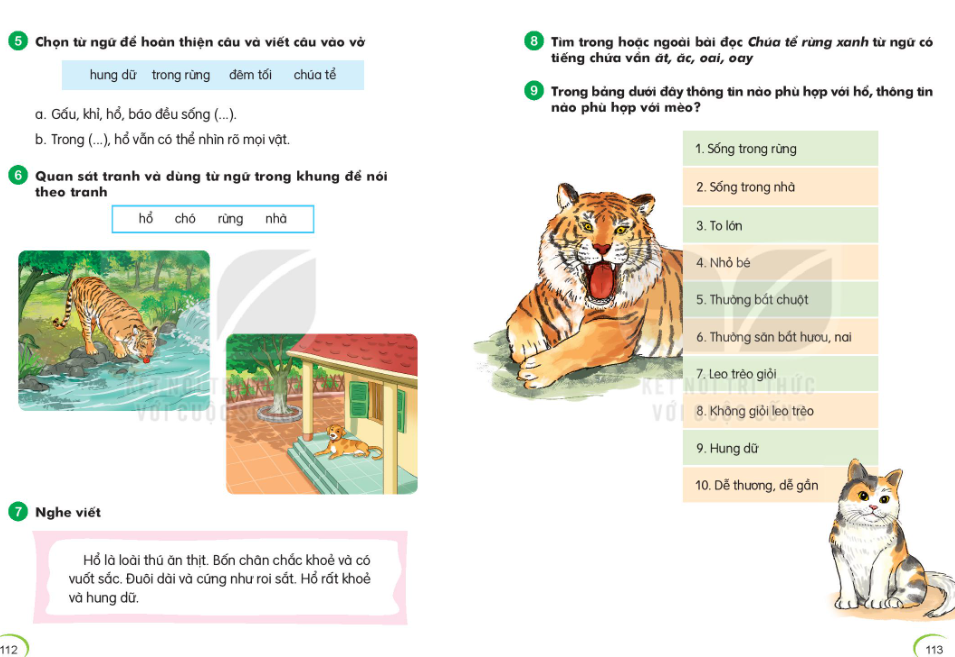 Từ ngữ và phân loại (Mục 8 & 9)
✍️ Mục 8: Tìm từ trong bài có tiếng chứa vần: ăt, ât, oai, oay📊 Mục 9: Phân loại:- Những thông tin phù hợp với **hổ**: 1, 3, 5, 6, 8, 9- Những thông tin phù hợp với **mèo**: 2, 4, 5, 7, 10
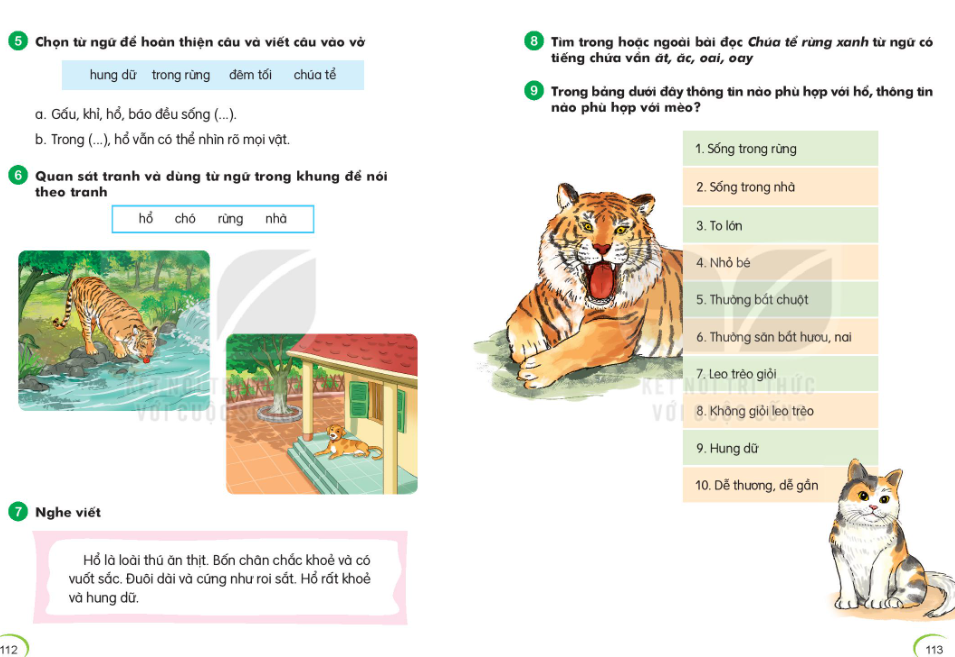